Das Nomen
Landesbildungsserver Baden-Württemberg
Das Nomen
Nomen werden großgeschrieben.
 Man unterscheidet z.B. zwischen Konkreta, Abstrakta und Eigennamen.
 Sie werden im Satz oft von Artikeln begleitet.
 Nomen sind veränderbar:
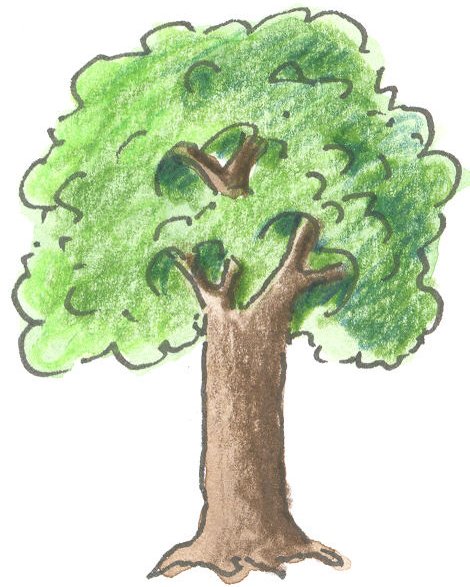 Der Baum ist groß.
Die Bäume sind groß.
Numerus  (Singular , Plural)
Die   Eiche ist schön.
Der   Ahorn ist schöner.
Das   Gebüsch ist klein.
Genus (feminin, maskulin, neutral)
Der Baum ist groß.
Das ist der Name des Baumes.
Er hilft dem Baum.
Er pflegt den Baum.
 Kasus  (Nominativ, Genitiv, Dativ, Akkusativ)
Anzahl
grammatisches Geschlecht
Nomen stehen im Satz in einem bestimmten Fall.
Nomen 
Bsp.  Baum
Landesbildungsserver Baden-Württemberg
Der Numerus (= die Anzahl)
Die Pluralformen werden  unter-schiedlich gebildet:
 Uhr – Uhren
 Katze – Katzen
 Lied – Lieder
 Tag – Tage
 Ofen – Ofen 
 Nagel – Nägel
 Baum – Bäume
 Oma - Omas
Der Baum ist groß.
			Singular (= Einzahl)
Die Bäume sind groß. 
			     Plural (= Mehrzahl)

Vorsicht: Manche Nomen haben keine Pluralform.
Beispiele: die Hitze, die Liebe, das Alter, der Regen
Und Fremdwörter folgen keinem Schema.
Beispiele: das Album – die Alben, der Atlas – die Atlanten
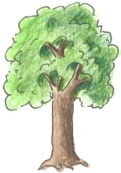 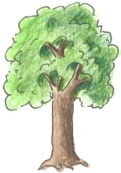 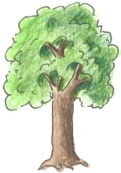 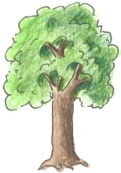 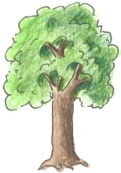 Landesbildungsserver Baden-Württemberg
Das Genus (= grammatisches Geschlecht)
Die   Eiche ist schön. 
	die Eiche ist feminin (= weiblich) 
Der   Ahorn ist schöner. 
	der Ahorn ist maskulin (= männlich) 
Das   Gebüsch ist klein. 
	das Gebüsch ist neutral (= sächlich)
Landesbildungsserver Baden-Württemberg
Der Kasus (= der Fall)

 Man unterscheidet zwischen vier Fällen:	Nominativ, Genitiv, Dativ, Akkusativ

 Den Kasus des Nomens kannst du mit der 	Satzgliedfrage erfragen. 

Der Baum ist groß. Die Bäume sind groß.	Wer oder was ist groß? 
					 Nominativ
Das ist der Name des Baumes  /  der Bäume.	Wessen Name ist das? 
					 Genitiv
Er hilft dem Baum / den Bäumen.		Wem hilft er? 
					 Dativ 
Er pflegt den Baum / die Bäume. 		Wen oder was pflegt er? 
					 Akkusativ
Landesbildungsserver Baden-Württemberg
Nomen sind veränderbar in Numerus, Genus und Kasus. 
Sie lassen sich deklinieren (= beugen).
Landesbildungsserver Baden-Württemberg
Merke
Nomen (auch: Substantive)

Sie werden großgeschrieben.
Man unterscheidet z.B. zwischen Konkreta, Abstrakta und Eigennamen.
Sie werden im Satz oft von Artikeln begleitet.
Nomen sind veränderbar in Numerus, Genus und Kasus. Sie lassen sich deklinieren (= beugen).
Landesbildungsserver Baden-Württemberg